The Future of the Dubus EME CW / SSB contest
This is the only EME contest  dedicated to fully random CW or SSB contacts on all bands
We Get Fantastic Activity Levels
23cm Saturday morning 01-04-2017  G3LTF SDR
And Good Participation
But…… Joe, DL8HCZ, will not continue unless he can get some help.He has asked me to start the debate on how this can be realised.
Dubus / REF will continue to sponsor the contest but he needs help from individuals or a group
What is involved ? What are the tasks?
Decide on suitable dates. (me in past years)
Review rules and agree them with Dubus management who will advertise them in print and website.
Receive the entries. Dubus address can be used as now and forwarded to evaluators
Check entries for compliance to rules and check claimed scores
Continued.
Tasks    (continued)
5.  Sort into classes, QRP, QRO etc
 6.  Produce a draft list of results
 7.  Review with Dubus management and 
      obtain agreement
 8. Produce final list of results for Dubus print
     and website
 9. Certificate printing and distribution (Dubus)
10. Prizes (free subs) arranged & sent by 
      Dubus. (REF pay 50%)
I am raising this here first for discussion but someone, or a group, needs to contact Joe DL8HCZ as soon as possible otherwise there may not be a contest in 2018
I am just the messenger      and as they say…….
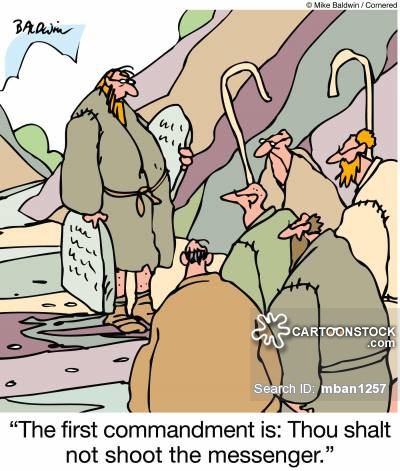 I am raising this here first for discussion but someone, or a group, needs to contact Joe DL8HCZ as soon as possible otherwise there may not be a contest in 2018
Offers of help to Joe,DL8HCZ
funk-telegramm@t-online.de